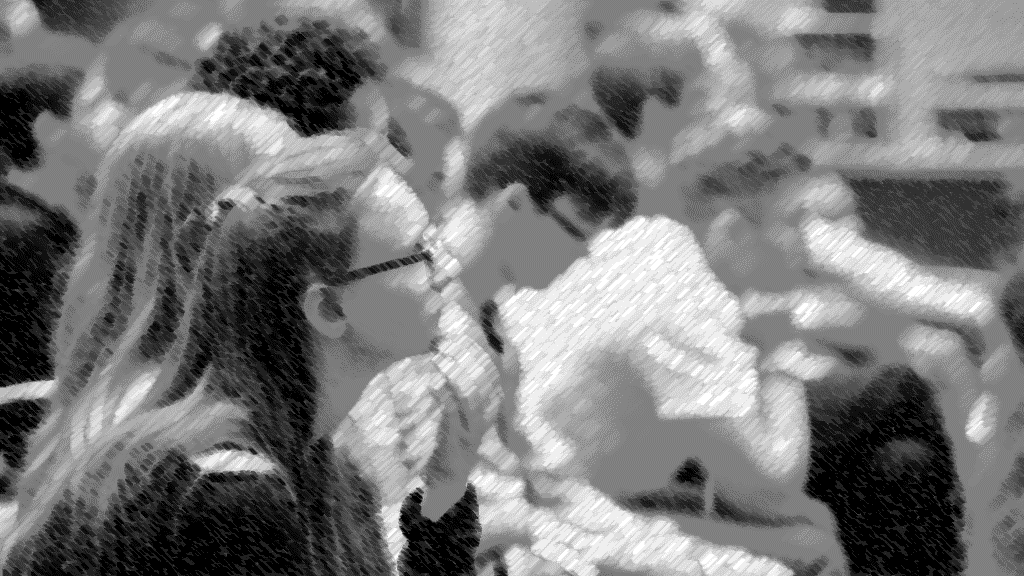 Studienkoordination, Tanja Schöttner
Schnupperstudium 23.-27.Januar 23 am FB05
Schnupperstudium  Fachbereich 05  |
Inhalt
Welche Fächer kann man studieren
Wie läuft die Bewerbung
FB 05 hat Orientierungstage
Beispielstundenplan
Praxisbezug
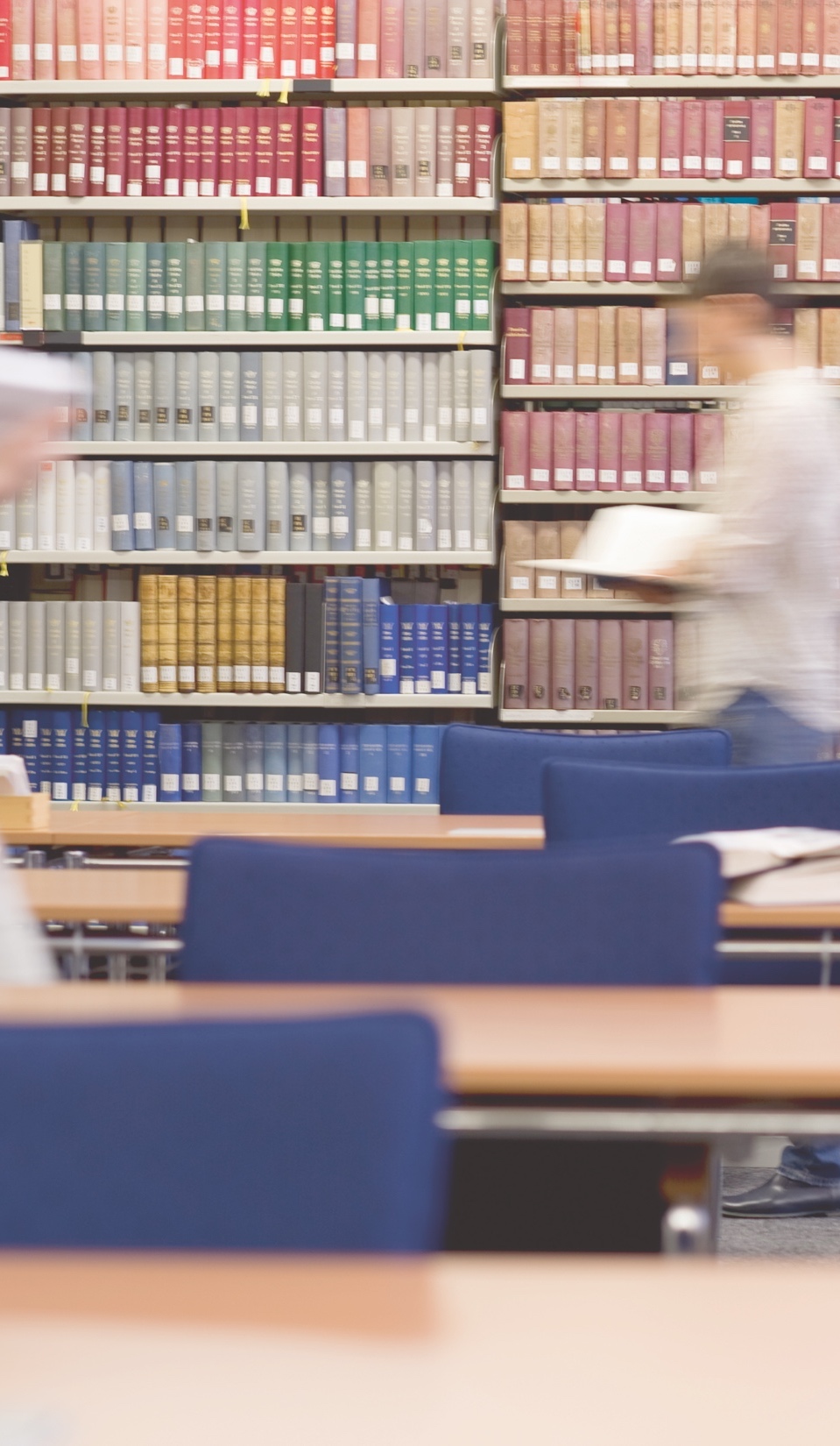 STUDIUM UND LEHRE
142 Studiengänge (nur Hauptfächer) an der Uni Kassel
davon Lehramtsstudiengänge	44
davon Bachelorstudiengänge	36
davon Masterstudiengänge	59
davon künstlerische Studiengänge	3
Hessenweites Pilotstudium „plusMINT“ (studium generale in MINT-Fächern)
Rund 200 Studiengänge und Studienprogramme mit Nachhaltigkeits-Bezug
Schnupperstudium  |  Fachbereich 05  |
Am Fachbereich Gesellschaftswissenschaften
kann man die folgenden Studiengänge studieren:
Bachelor
Politik, Geschichte und Soziologie

Master
Politik, Geschichte und Soziologie

Lehramt für Haupt-und Realschule/Gymnasium/Berufsschule
Politik und Wirtschaft und Geschichte
Schnupperstudium Fachbereich 05  |
https://www.studieren-in-kassel.info/
Schnupperstudium  Fachbereich 05  |
1. Wie läuft das Bewerbungsverfahren?
Das Verfahren wird mittlerweile komplett als Online-Bewerbung durchgeführt.
In der Regel reichen hierfür die folgenden Dokumente aus:

Amtlich beglaubigte Kopie Ihres Zeugnisses der Hochschulzugangsberechtigung
       (z. B. Allgemeine Hochschulreife (Abitur), Fachhochschulreife (Fachabitur))
Nachweis der Krankenversicherung ("Versi­che­rungs­be­stä­ti­gung für Hoch­schule")
Porträt-Foto

Be­wer­bungs­frist: 01.06.2023 – 01.09.2023
Schnupperstudium |  Fachbereich 05  |
Orientierungstage am FB Gesellschaftswissenschaften
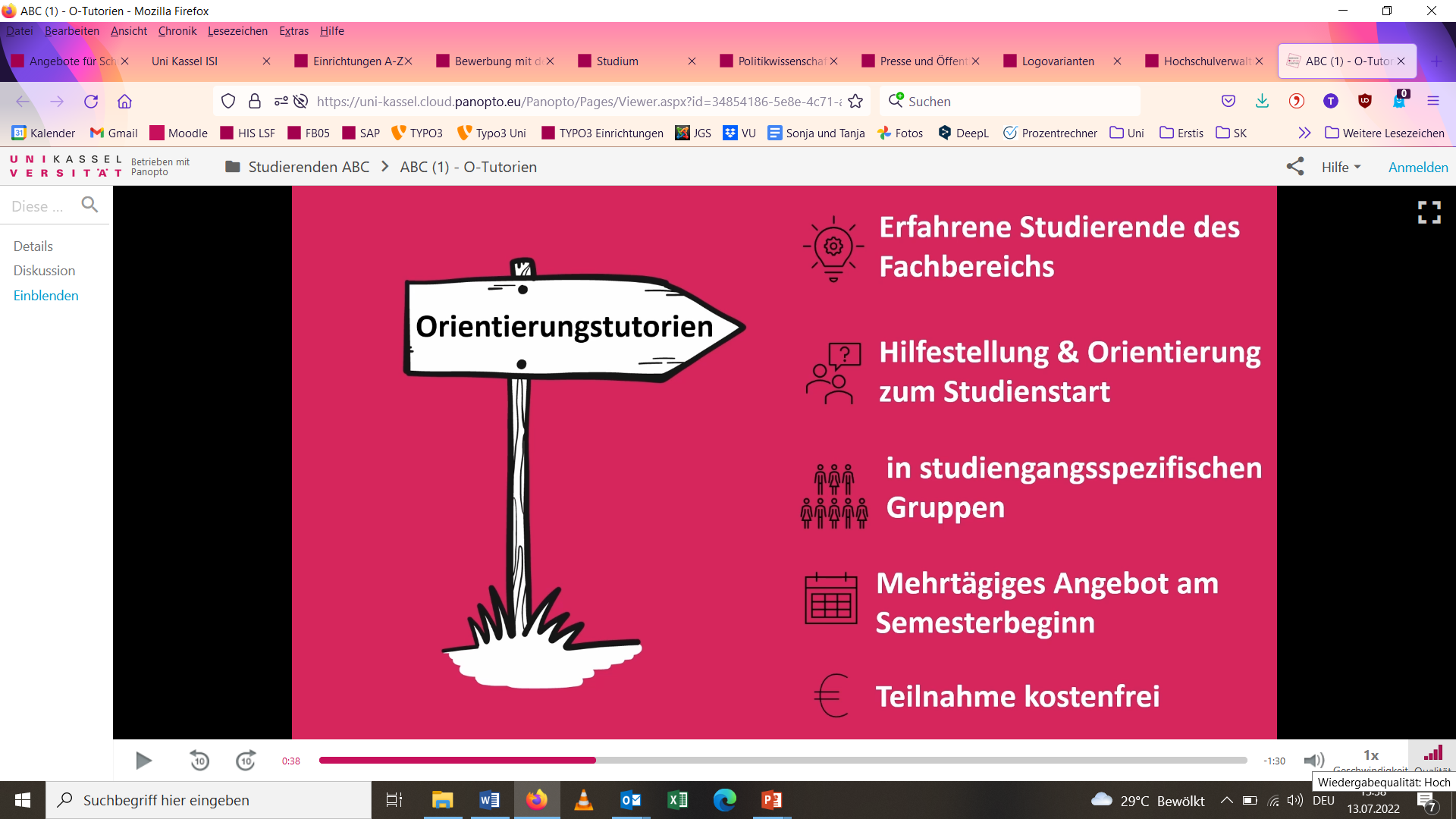 https://uni-kassel.cloud.panopto.eu/Panopto/Pages/Viewer.aspx?id=34854186-5e8e-4c71-a6f5-aebd007ab21c
Schnupperstudium |  Fachbereich 05  |
Beispielstundenplan Politik:
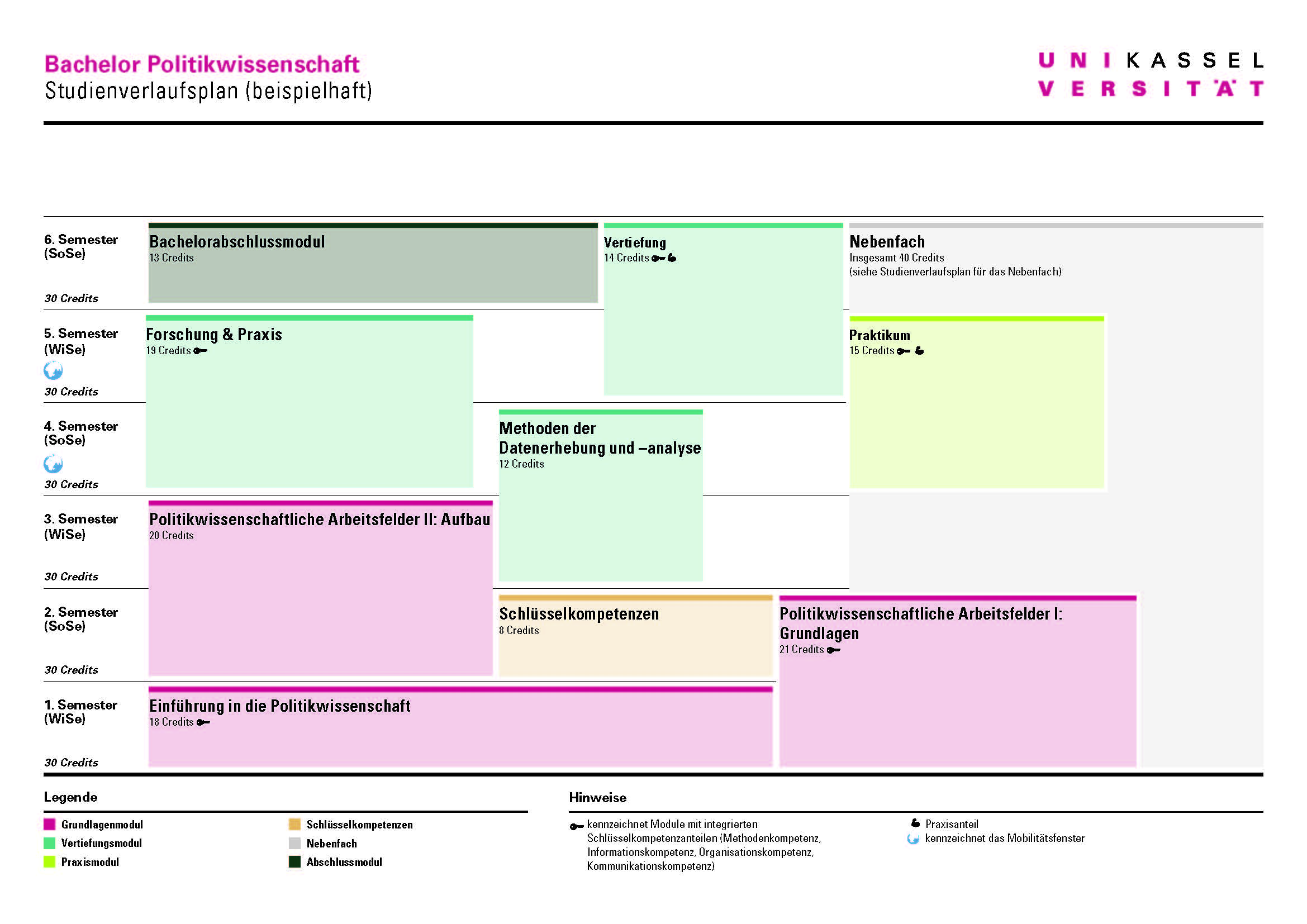 Schnupperstudium |  Fachbereich 05  |
Beispielstundenplan Geschichte:
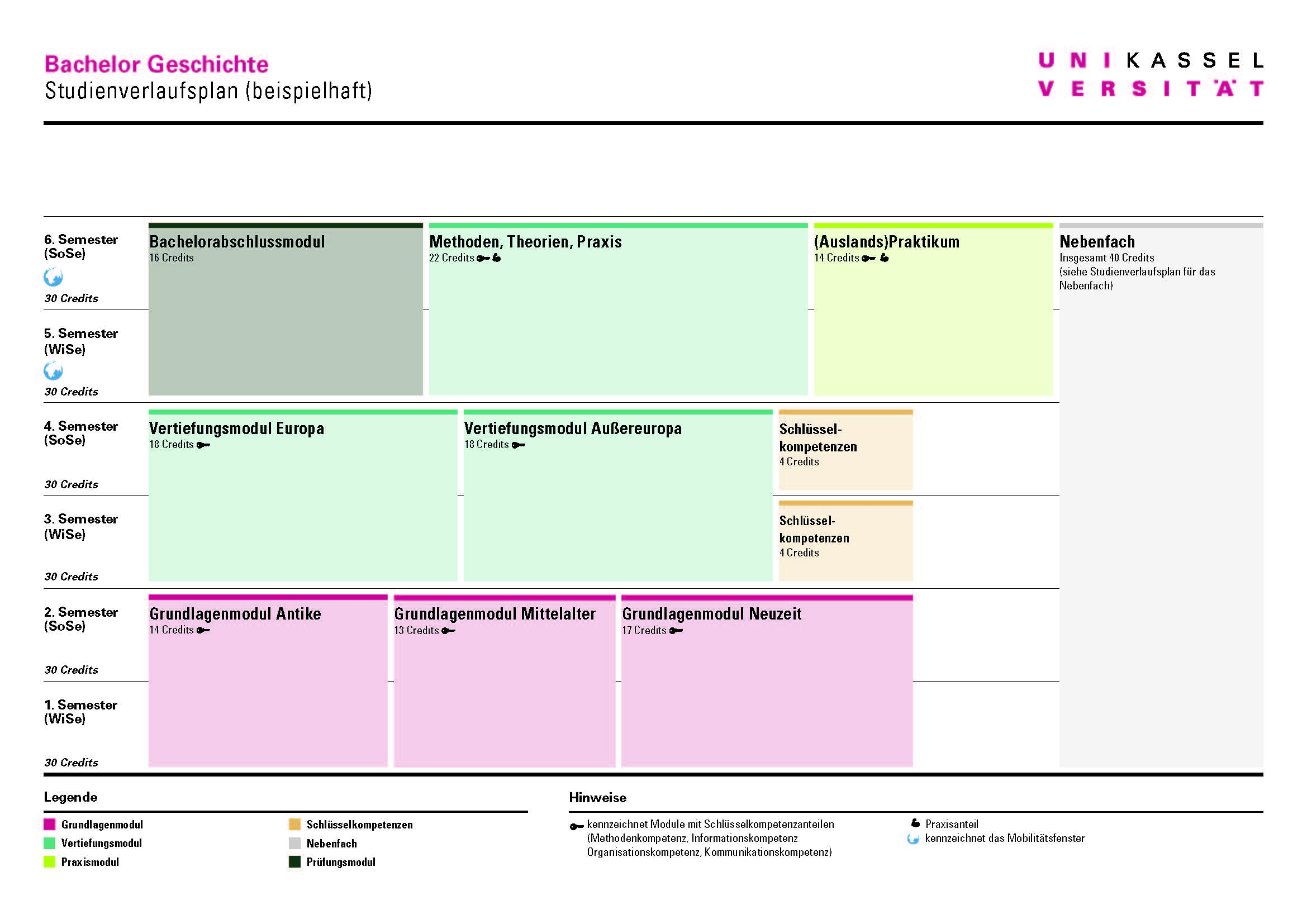 Schnupperstudium |  Fachbereich 05  |
Beispielstundenplan Soziologie:
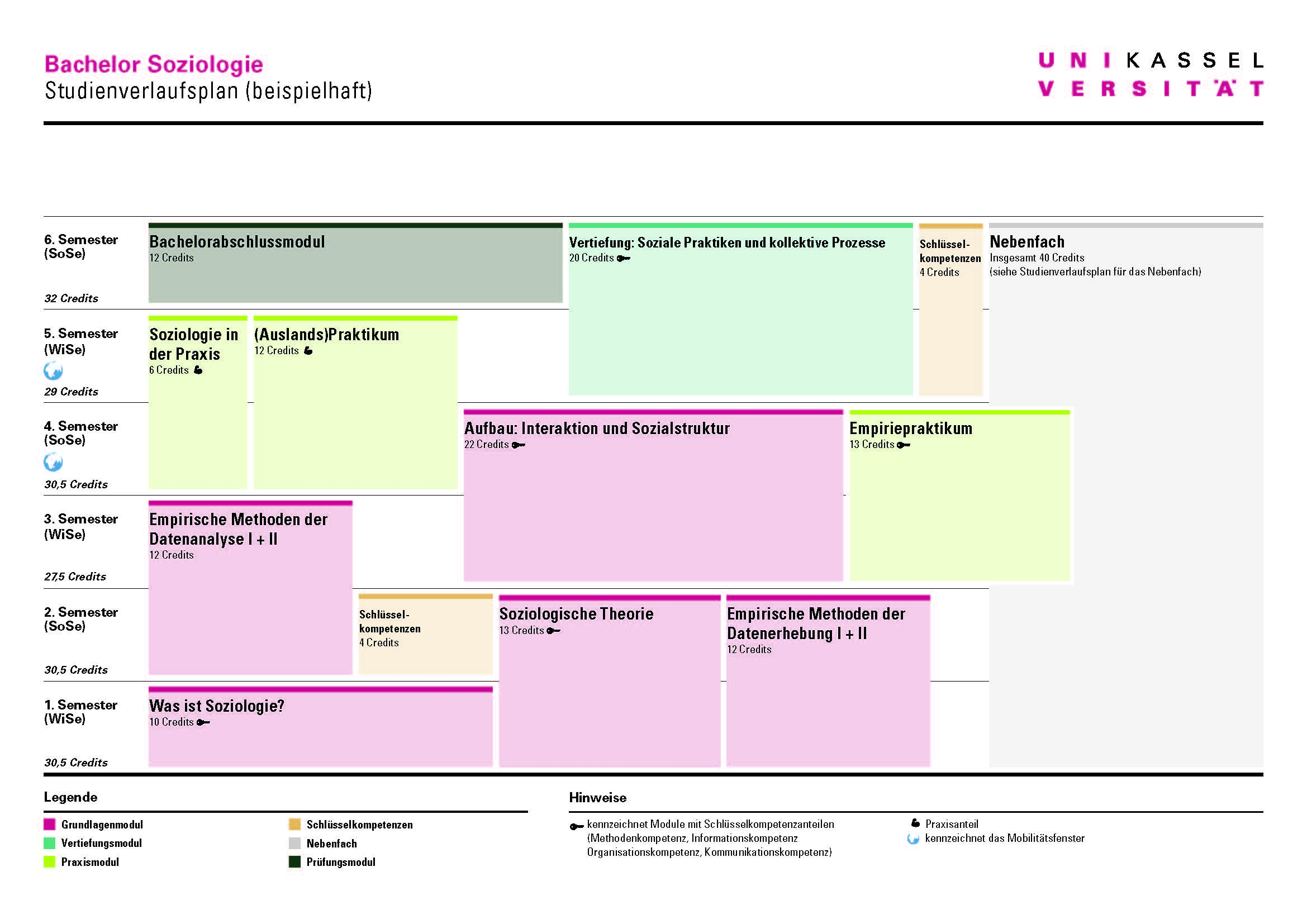 Schnupperstudium  |  Fachbereich 05  |
Schnupperstudium  |  Fachbereich 05  |
Schnupperstudium  |  Fachbereich 05  |
Schnupperstudium  |  Fachbereich 05  |
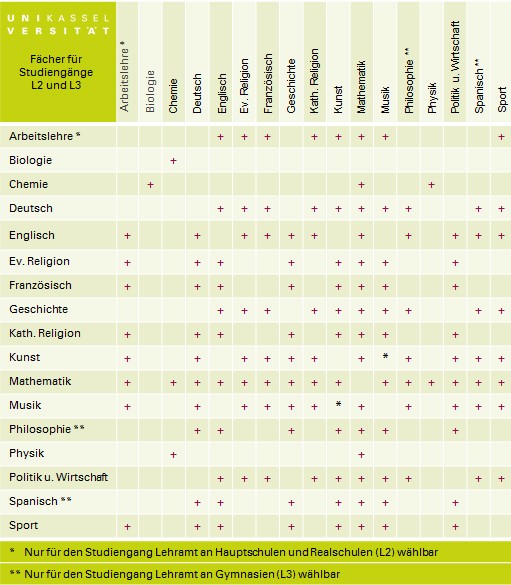 Das Lehramtsstudium 
besteht für alle Schulformen aus dem
Bildungs- und gesellschafts-
wissenschaftliches Kernstudium 
und dann zwei Fächern wie zum Beispiel
Politik und Wirtschaft
und/oder
Geschichte
Schnupperstudium |  Fachbereich 05  |
Praktikum und Beruf?
Die beruflichen Möglichkeiten nach dem Abschluss eines gesellschaftswissenschaftlichen Studiums sind vielfältig.
Es gibt eine breite Fächerung der in Frage kommenden Berufsfelder. Daher ist es sinnvoll, sich frühzeitig mit zukünftigen Berufsfeldern und deren spezifischen Anforderungen zu beschäftigen

Hierzu mehr von Sarah Plutz 
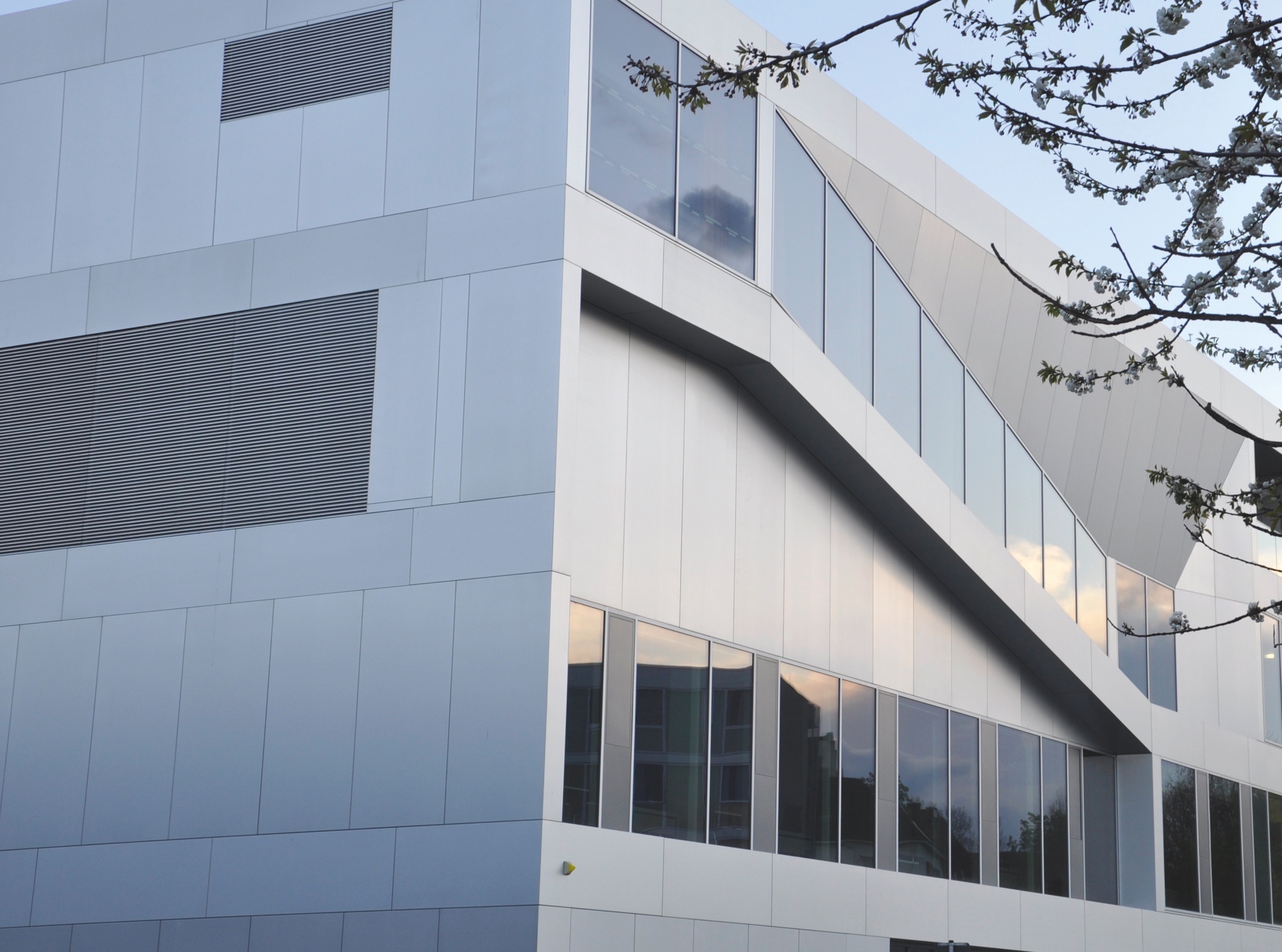 Schnupperstudium Januar 23 am FB05
Ich hoffe es hat euch gefallen!